Location Request
Preeti Rani (preetir@cdot.in) 
C-DOT
10 May 2018
TS-0001 - 8.3.4
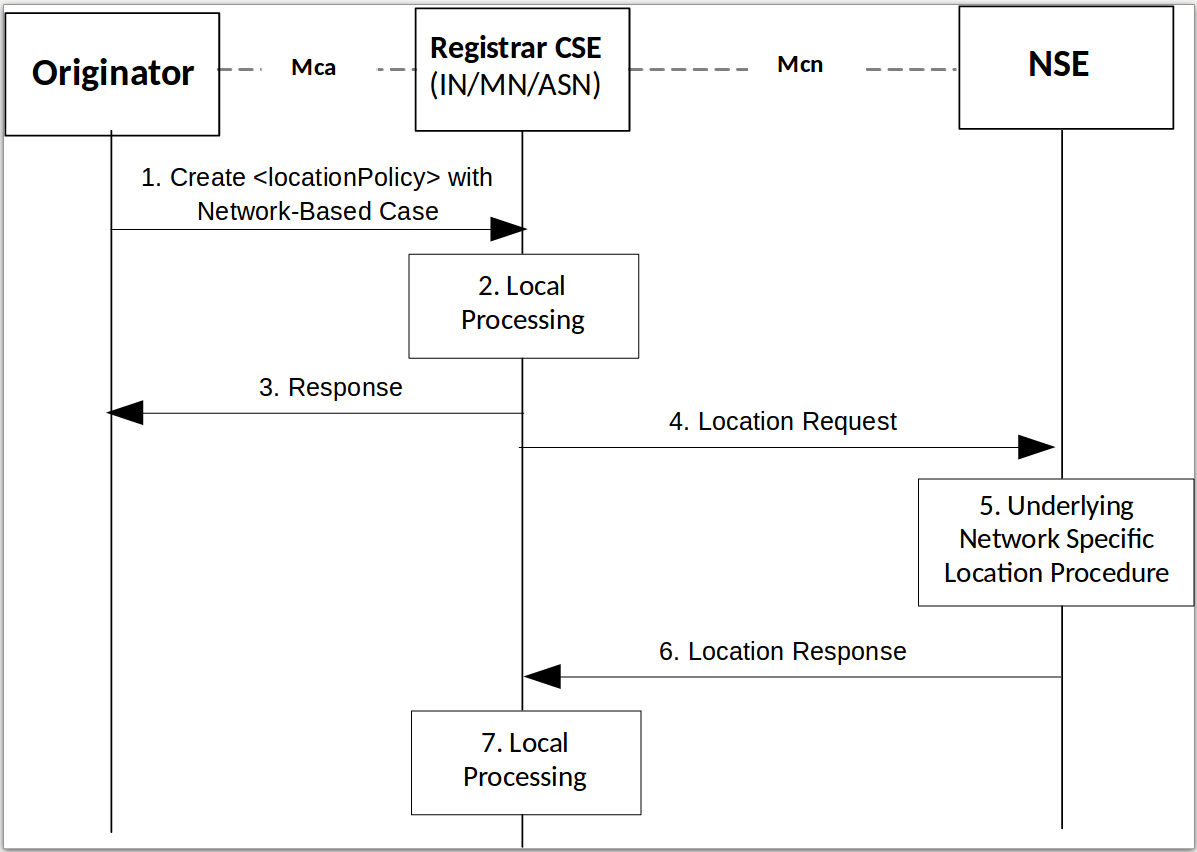 ‹#›
Types
Location Request
Protocols

OMA RESTful NetAPI for Terminal Location
	 	 	
OMA Mobile Location Protocol
Positioning Procedure by CSE
Positioning Procedure by NSE
CSE creates one time periodic subscription at NSE. NSE sends location notifications to CSE periodically.
CSE makes location request to location Server periodically and gets Location
‹#›
Case 2: Positioning Procedure by NSE
Registrar CSE
(IN/MN/ASN)
Originator
NSE
Mca
Mcn
1. Create <locationPolicy> with Network-Based Case
Valid locationUpdatePeriod >0
2. Local Processing
3. Create Subscription on Location Server
Timer set = LUP
4. Success Response with subscriptionID
5. <locationPolicy> Response Primitive
Timer expiration reset timer = LUP
6. Periodic location info
7. Local Processing
Timer expiration reset timer = LUP
Periodic location info
Local Processing
‹#›
Impacts
TS-0001 Section 8.3.4 - Location Request
TS-0001 Section 10.2.9.2 Location Management - Create <locationPolicy>
‹#›
Thanks for your listening!
Q & A